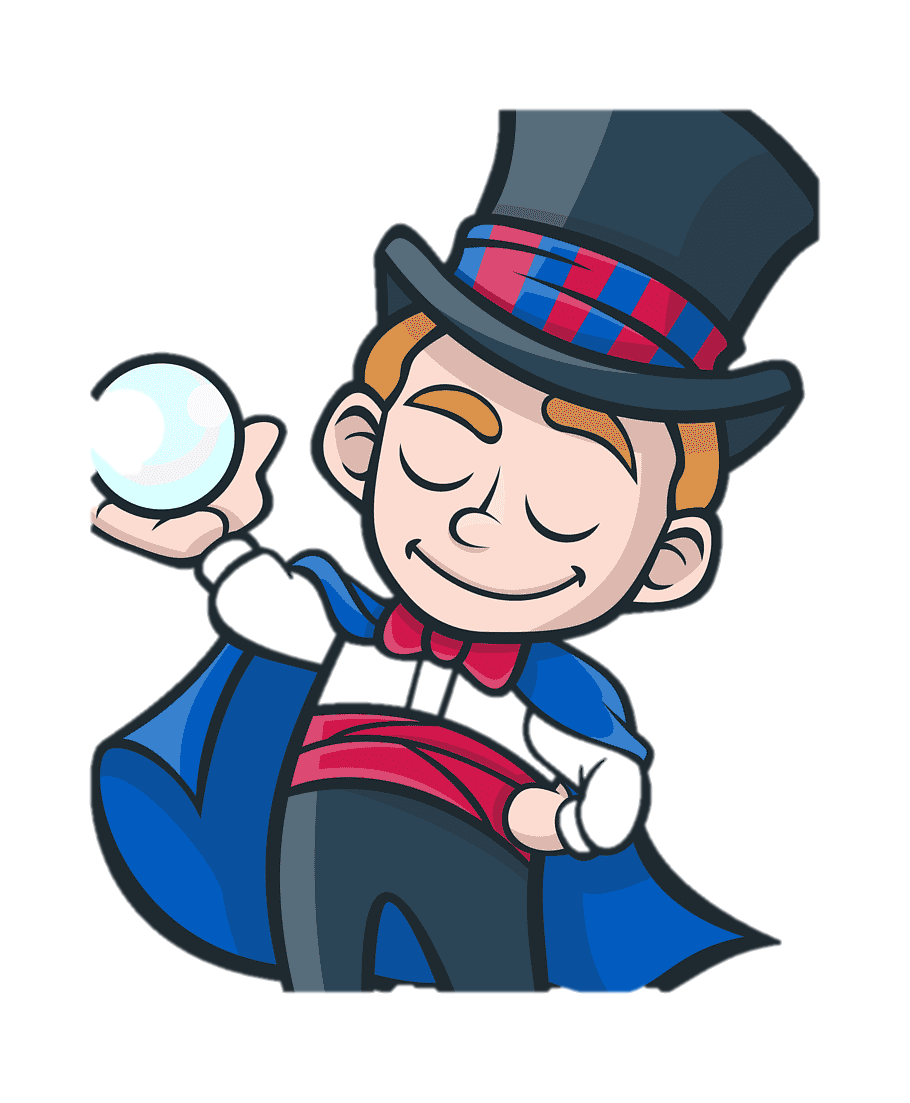 MAĢIJA
vai
MATEMĀTIKA?
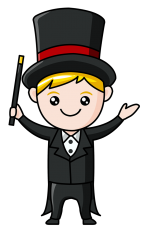 1. nodarbība
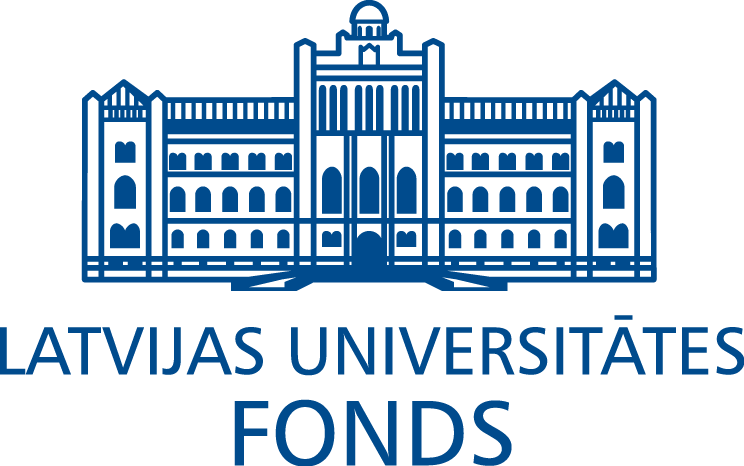 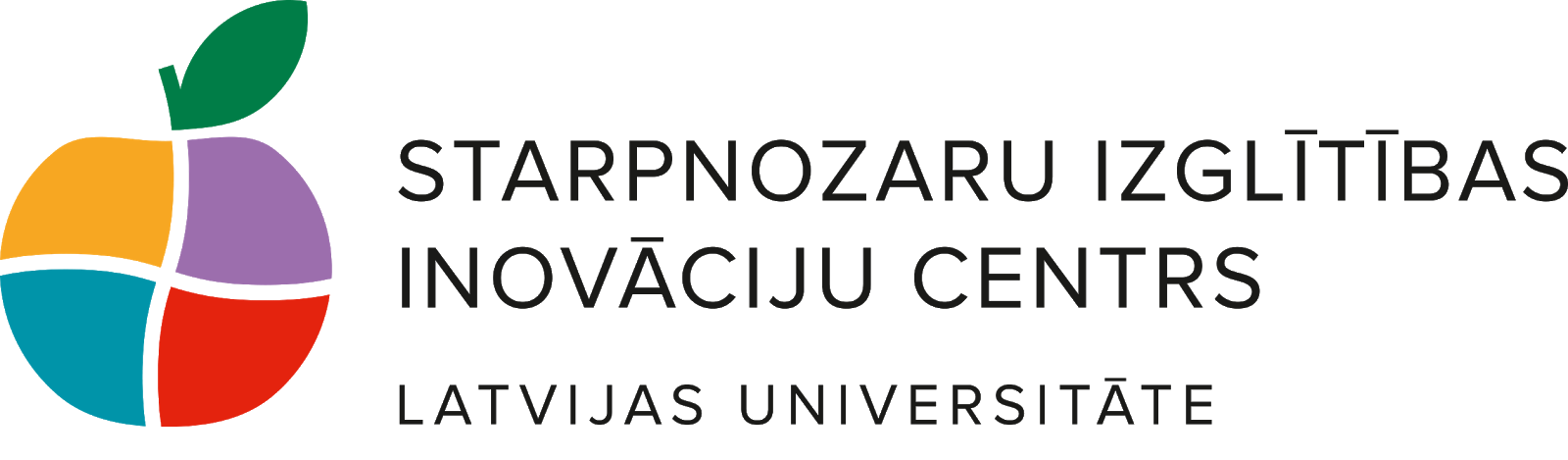 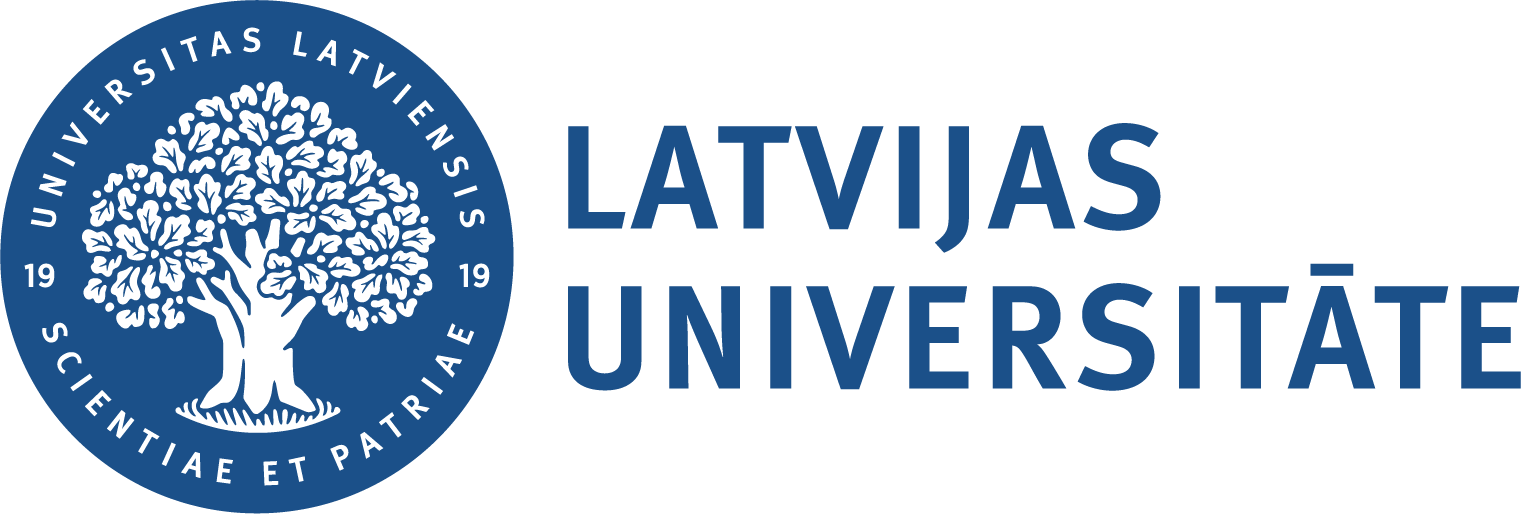 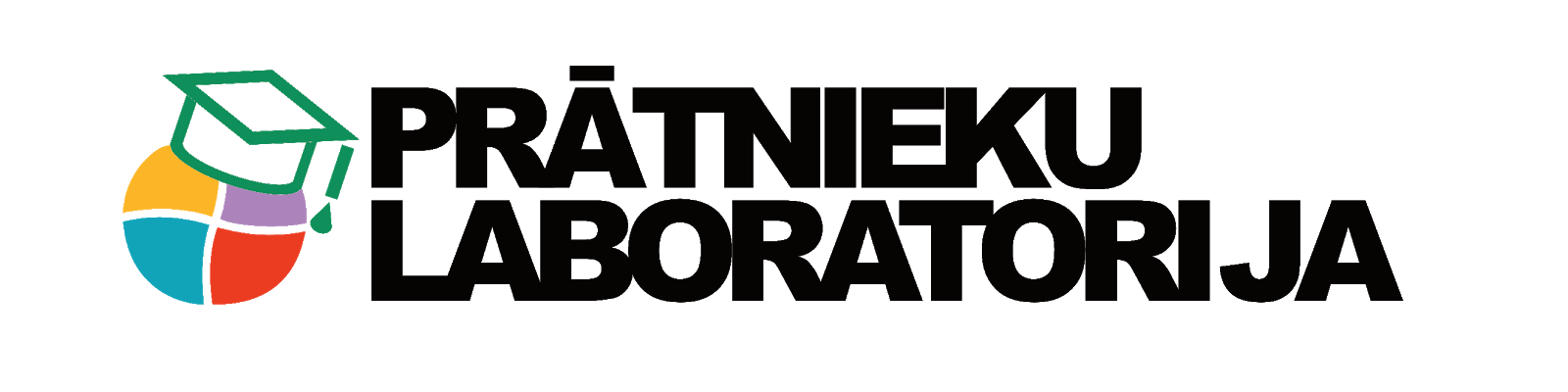 Video
Šodien sasniedzamais rezultāts:
Pamana trikos matemātiskas sakarības, izskaidro rezultātu;
Demonstrē triku citiem.
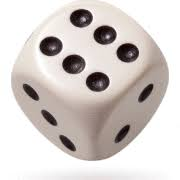 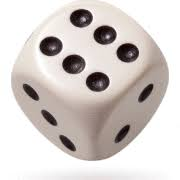 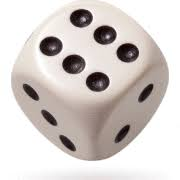 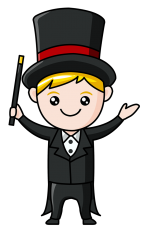 1. TRIKS
Iedomājies skaitli no 1 līdz 10;
Sareizini šo skaitli ar 9;
Aprēķini iegūtā rezultāta ciparu summu;
No šīs summas atņem skaitli 3.
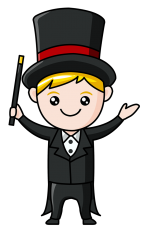 Atrodi iegūtajam rezultātam atbilstošo burtu!
2
1
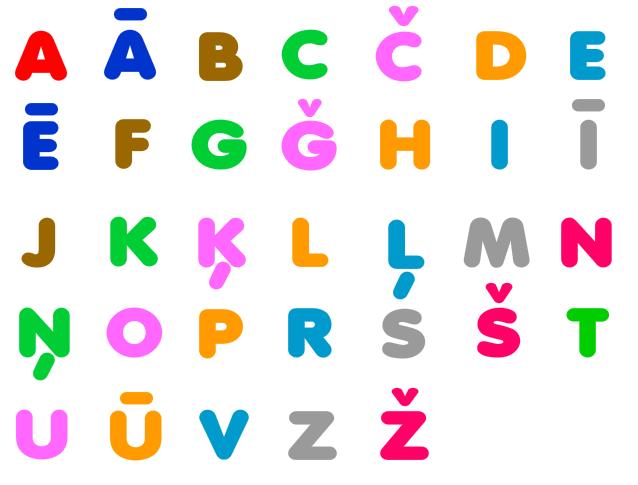 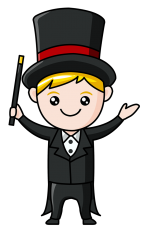 Iedomājies valsti un dzīvnieku, kas sākas ar šo burtu!
2
1
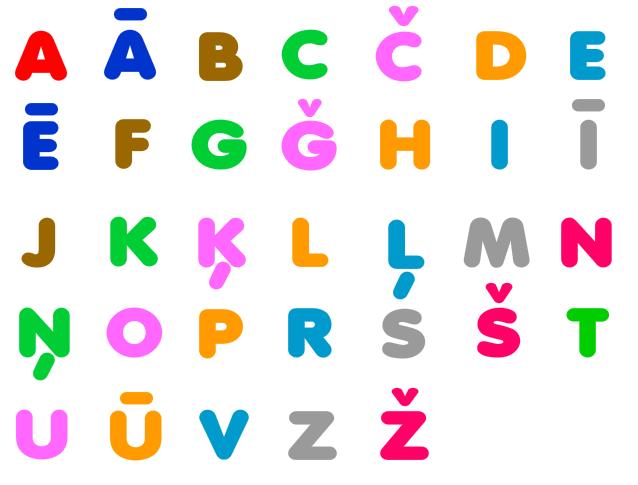 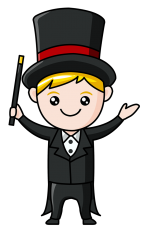 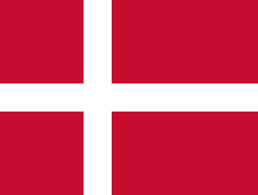 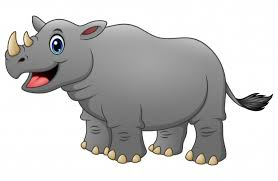 2. TRIKS
Izpildi darbības:
Uzraksti uz papīra tā skolēna numuru, kuram pirkstā ir gredzens!
Reizini to ar 2.
Rezultātam pieskaiti 3.
Reizini summu ar 5.
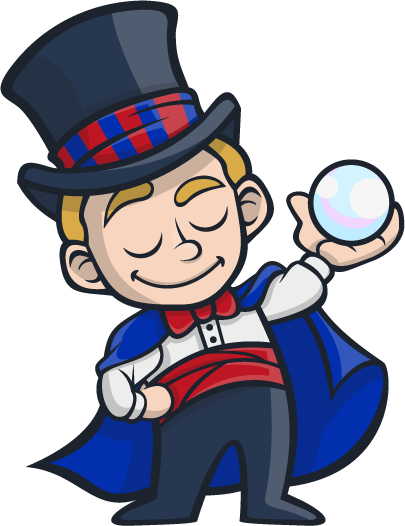 KREISĀ ROKA
LABĀ ROKA
+8
+9
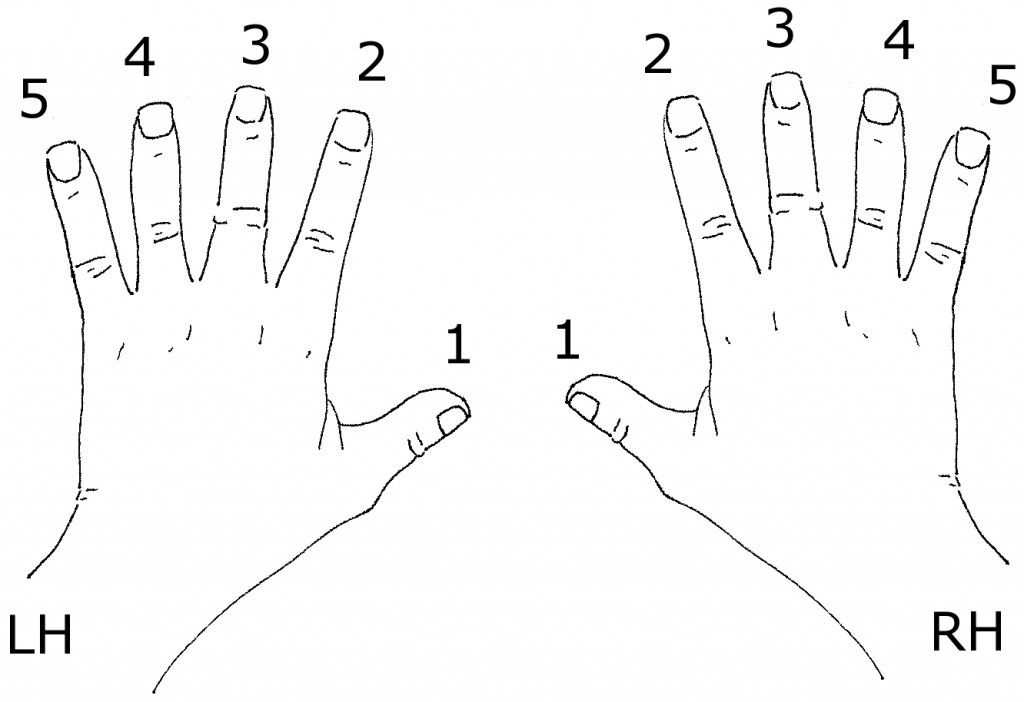 Rezultātu reizini ar 10.
Pieskaiti tā pirksta numuru, uz kura ir gredzens!
Pārbaudi sevi!
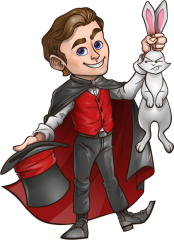 1. jautājums
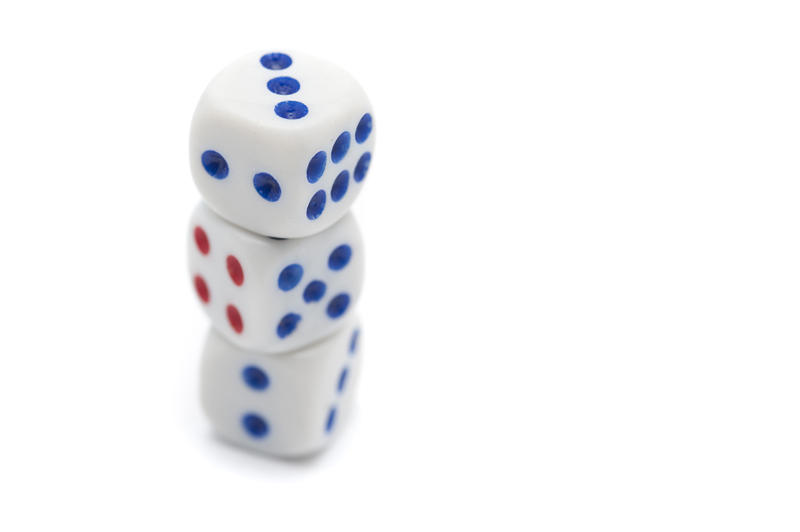 Aplūko zīmējumu! 
Kāda ir punktu summa neredzamajās kauliņu augšējās un apakšējās skaldnēs?
[Speaker Notes: Atbilde: 18]
2. jautājums
Rezultāts ir 48.
Kādi skaitļi uzkrita?
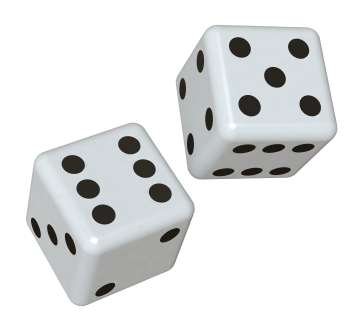 [Speaker Notes: Atbilde: 4 un 7]
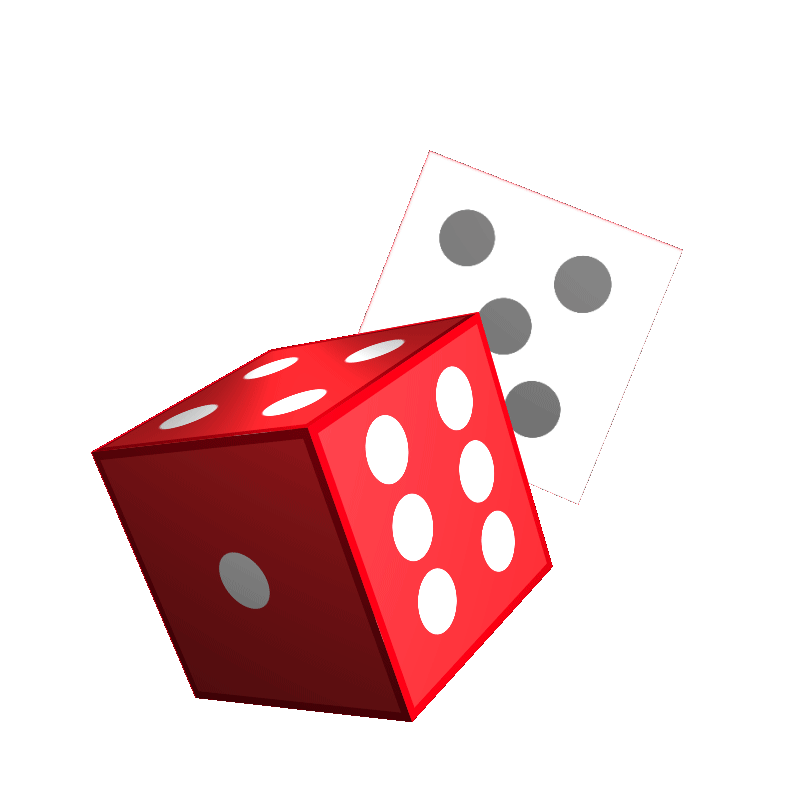 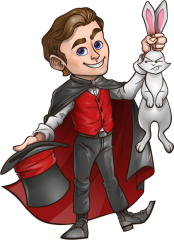 PALDIES PAR DARBU!
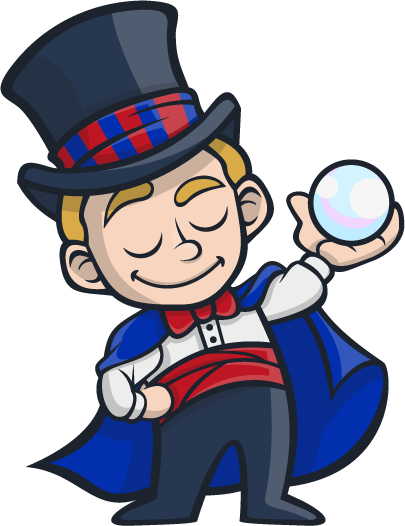 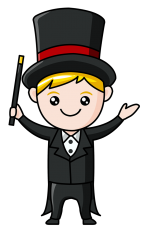